MUSCULOSKELETAL BLOCK Pathology Lecture 2:  Congenital and developmental  bone diseases
Dr. Maha Arafah
Dr. Abdulmalik Alsheikh, MD, FRCPC
Diseases of Bones
Objectives 
Be aware of some important congenital and developmental  bone diseases and their principal pathological features
Understand  the etiology, pathogenesis and clinical features of osteoporosis
Diseases of Bones
Congenital
Acquired
Metabolic
Infections 
Traumatic 
Tumors
Congenital Diseases of Bones
Localized or entire skeleton
Dysostoses
Dysplasias
Osteogenesis imperfecta 
Achondroplasia
Osteopetrosis
 ( rare, defect in osteoclast
 function)
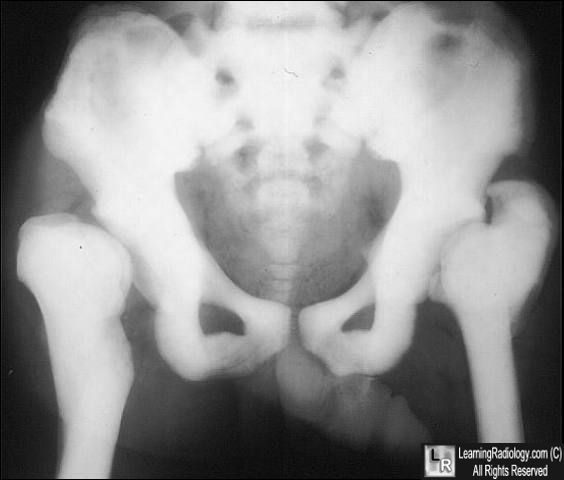 Congenital Diseases of Bones
Osteogenesis imperfecta
Brittle bone disease
Hereditary disorders
Defect in the synthesis of type I collagen
Extreme fragility of skeleton with susceptibility to fractures
Four main types with different clinical manifestations 
Type 1: blue sclera in both eye, deformed teeth  and hearing loss
Osteogenesis imperfecta
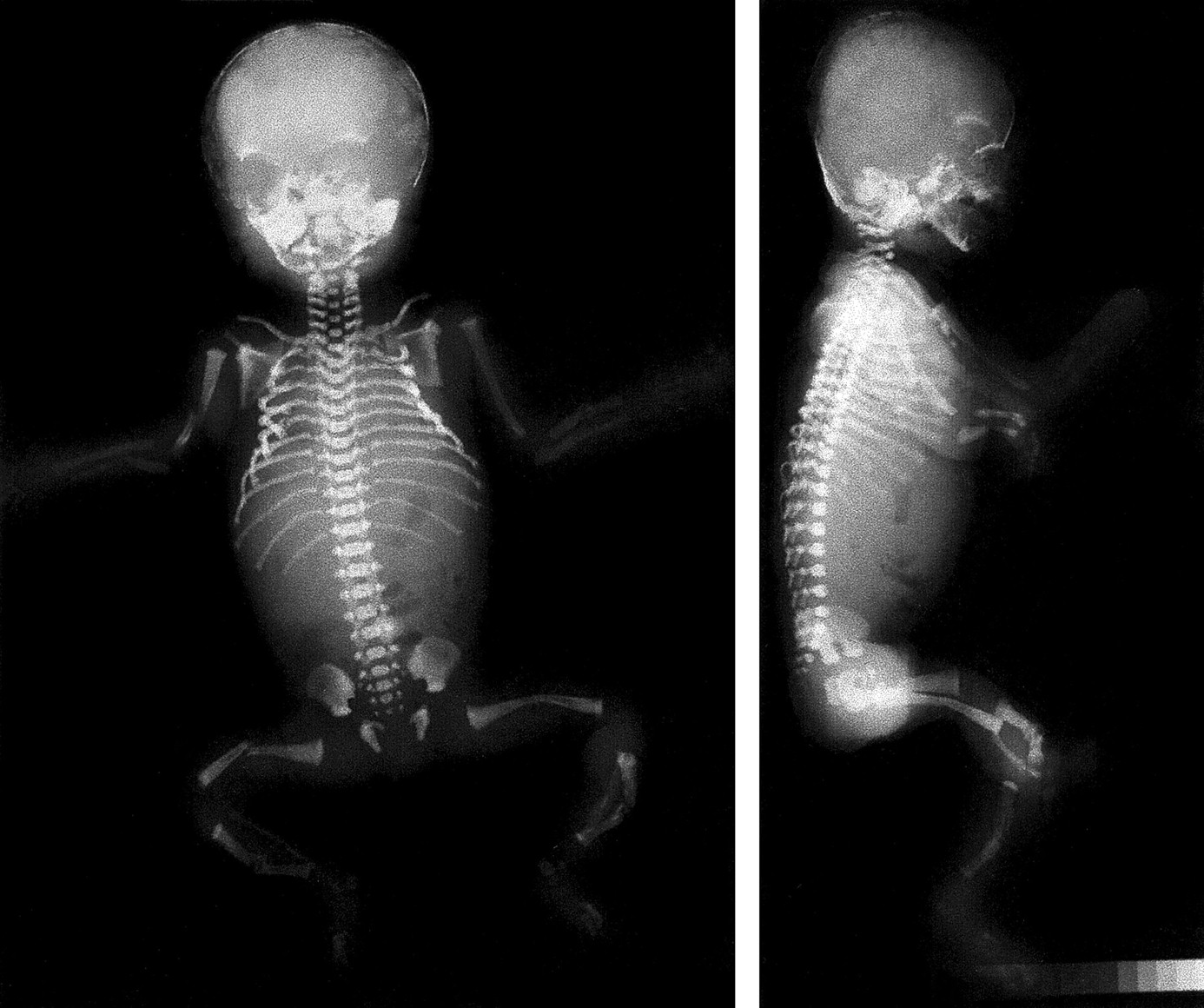 Congenital Diseases of Bones
Achondroplasia
Dwarfism
Defect in the cartilage synthesis at growth plates
Mutation in Fibroblast growth factor receptor 3 (FGFR3) lead to inhibition of chondrocytes proliferation
Epiphyseal growth plate expansion is suppressed
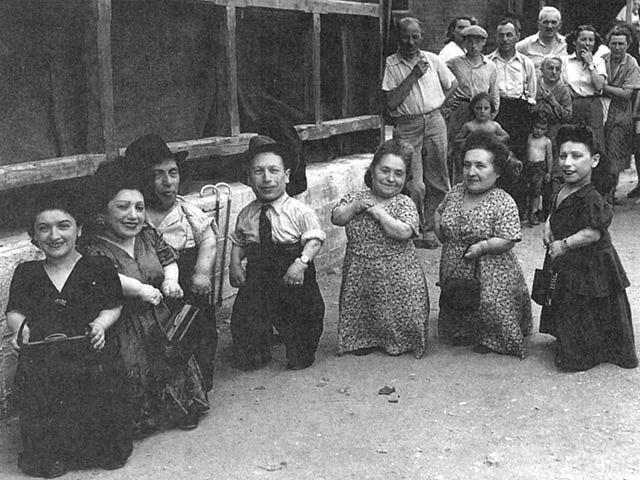 Achondroplasia
Autosomal Dominant
METABOLIC BONE DISESES
OSTEOPOROSIS
Is a term that denotes increased porosity of the skeleton resulting from reduction in the bone mass.
  It may be localized  →disuse osteoporosis of a limb. 
              or 
    may involve the entire skeleton, as a   metabolic bone disease.
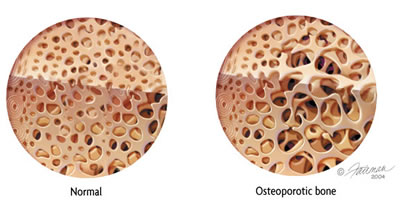 OSTEOPOROSIS
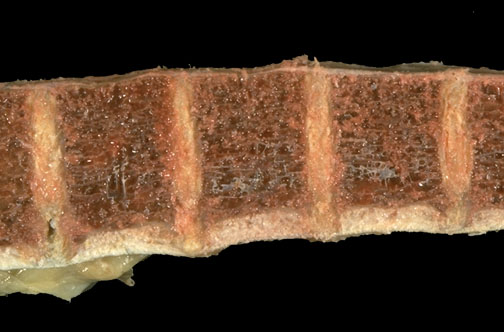 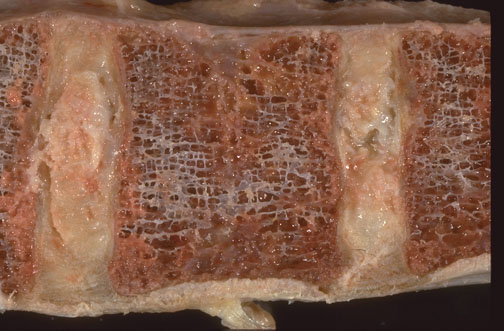 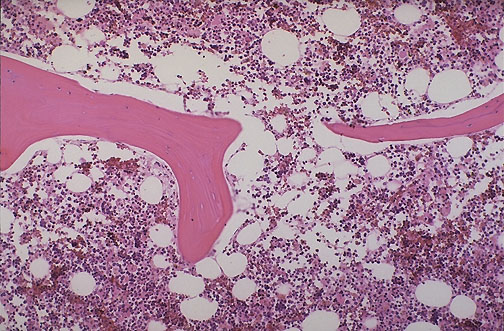 OSTEOPOROSIS
[Speaker Notes: Normal vertebral bone and marrow is demonstrated at low power microscopically. Note the size and number of bone spicules.]
Vertebral bone with osteoporosis and  a compression fracture
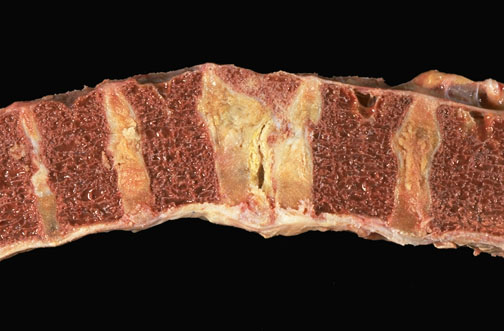 OSTEOPOROSIS
Primary 
Secondary

PRIMARY:  post menopausal
                    Senile
OSTEOPOROSIS
Secondary:
Endocrine  Disorders
Gastrointestinal disorders
Neoplasia
Drugs

Table 21-1 page 804
OSTEOPOROSIS
Pathophysiology:
Occur when the balance between bone formation and resorption tilts in favor of resorption
OSTEOPOROSIS
Pathophysiology:
Genetic factors
Nutritional effects
Physical activity
Aging
Menopause
OSTEOPOROSIS
Pathophysiology:
AGING
↓ replicative activity of the osteoprogenitor cells
↓ synthetic activity of the osteoblasts.
↓ activity of the matrix bound growth factors.
OSTEOPOROSIS
Menopause:
↓ serum estrogen
↑ IL-1,IL-6 levels
↑ osteoclast activity
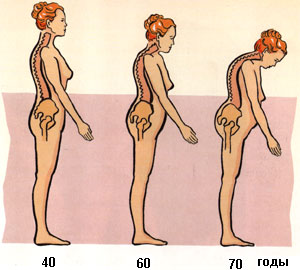 OSTEOPOROSIS
Clinical features
Difficult to diagnose
Remain asymptomatic ----fracture
Fractures
Vertebrae
Femoral neck
Bone density by radiographic measures
Diagnosis
Plain X ray: cannot detect osteoporosis until 30% to 40% of bone mass has already disappeared.
Dual-emission X-ray absorptiometry (DXA scan): is used primarily to evaluate bone mineral density, to diagnose and follow up pt. with osteoporosis.
Prognosis
Osteoporosis is rarely lethal.
Patients have an increased mortality rate due to the complications of fracture.
E.g. hip fractures can lead to decreased mobility and an additional risk of numerous complications: deep vein thrombosis, pulmonary embolism and pneumonia
OSTEOPOROSIS
Prevention Strategies
The best long-term approach to osteoporosis is prevention. 
children and young adults, particularly women, with a good diet (with enough calcium and vitamin D) and get plenty of exercise, will build up and maintain bone mass.
 This will provide a good reserve against bone loss later in life. Exercise places stress on bones that builds up bone mass